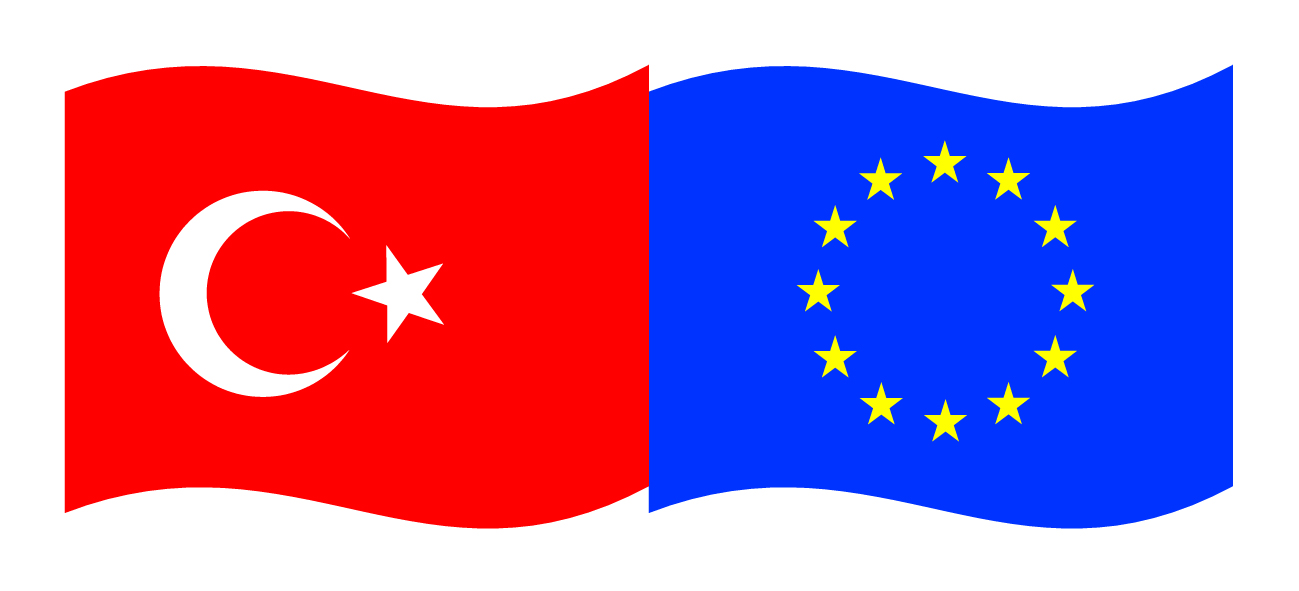 Bu proje Avrupa Birliği ve Türkiye Cumhuriyetitarafından finanse edilmektedir.
GENEL BECERİ EĞİTİMİ
MESLEKİ GELİŞİM
 (GİRİŞİMCİ FİKRİ GELİŞTİRME)
Öğr.Gör. Caner BULUT
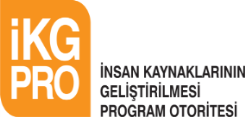 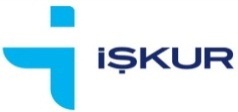 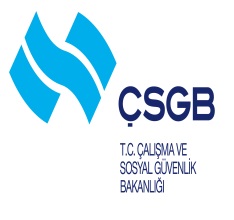 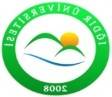 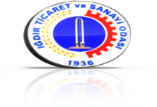 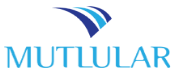 Bu yayın Avrupa Birliği ve Türkiye Cumhuriyeti’nin mali katkılarıyla hazırlanmıştır. Bu yayının içeriğinden yalnızca Iğdır Üniversitesi sorumludur ve bu içerik hiçbir şekilde Avrupa Birliği veya Türkiye Cumhuriyeti’nin görüş ve tutumunu yansıtmamaktadır.
GİRİŞİMCİ FİKRİ GELİŞTİRME
KONULAR
PAZARLAMA PLANI 
ÜRETİM/HİZMET PLANI 
YÖNETİM VE ORGANİZASYON PLANI
FİNANSAL PLAN
RİSK ANALİZİ VE DEĞERLENDİRME
15.04.2016
GİRİŞİMCİ FİKRİ GELİŞTİRME / Öğr.Gör. Caner BULUT
2
1. PAZARLAMA PLANI
15.04.2016
GİRİŞİMCİ FİKRİ GELİŞTİRME / Öğr.Gör. Caner BULUT
3
PAZARLAMA PLANI / Piyasa Kavramı ve Pazar Tanımı
Piyasa: Alıcı ve satıcıların birbirleri ile karşılıklı iletişim içinde oldukları ve değiş tokuşun meydana geldiği yer olarak tanımlanmaktadır. 

Pazar: Alım gücüne sahip olan, özel ya da tüzel kişilerden oluşan tüketici grubu olarak tanımlanmaktadır.
15.04.2016
GİRİŞİMCİ FİKRİ GELİŞTİRME / Öğr.Gör. Caner BULUT
4
PAZARLAMA PLANI / Pazarın ve Çevrenin Durumunun Analizi
Bilgi, beceri ve deneyimler dışında girişimci adaylarının iş fikrine çevirdikleri konular, fırsatlar olarak bilinmektedir. Fırsatları sezebilmek, piyasanın nabzını tutmak girişimcinin bilinen en temel özelliklerindendir. Bu fırsatlar; piyasaya yeni bir ürün ya da hizmeti sunma şansını yakalamak, güçlü ve avantajlı bir ortaklık için gerekli ilişkilere ulaşmak ve diğer rakiplerine karşı rekabet şansı çok olan ürün yada hizmetleri sunmak şeklinde sıralanabilir.
15.04.2016
GİRİŞİMCİ FİKRİ GELİŞTİRME / Öğr.Gör. Caner BULUT
5
PAZARLAMA PLANI / Piyasa Kavramı ve Pazar Tanımı
Girişimciler, yaratıcı ve yenilikçi bir yapıya sahiptirler.
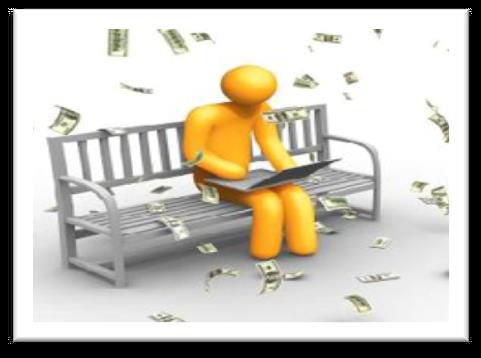 İş fikri sizi bulmaz, siz ona rastlarsınız
15.04.2016
GİRİŞİMCİ FİKRİ GELİŞTİRME / Öğr.Gör. Caner BULUT
6
PAZARLAMA PLANI / Hedef Pazar Belirleme
Girişimciler, yapacakları pazar araştırmaları ile müşterilerin mevcut ihtiyaçlarını ve bu ihtiyaçların var olan yatırım veya ürünlerle yeterince karşılanıp karşılanmadığını tespit etmelidir. Bu tespit; iş olanağının bulunması, ihtiyaç duyulan bir alanda yatırımın hiç olmaması gibi mevcut ürün veya hizmetin müşteri ihtiyaçlarını yeterince tatmin edememesi de olabilir
15.04.2016
GİRİŞİMCİ FİKRİ GELİŞTİRME / Öğr.Gör. Caner BULUT
7
PAZARLAMA PLANI / Markalaşma ve İmaj
Markalaşma 
Marka 
İmaj
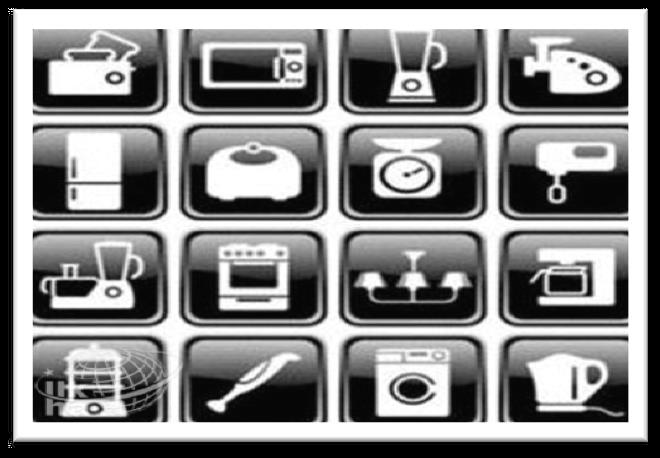 Bir marka yerine çoklu marka kullanımı
15.04.2016
GİRİŞİMCİ FİKRİ GELİŞTİRME / Öğr.Gör. Caner BULUT
8
PAZARLAMA PLANI / Reklam Stratejileri Belirleme
Strateji, pazar fırsatlarına göre işletmenin kaynaklarını belirlenen bir amaca veya amaçlara doğru harekete geçirilebilmesi olarak tanımlanmaktadır. Bu anlamda reklam stratejisi; reklamın amacına ulaşması için ürün, tüketici ve rekabet bilgisini doğru bir iletişim düzenlemesi ile uygun bir şekle dönüştürmek olarak tanımlanabilir.
15.04.2016
GİRİŞİMCİ FİKRİ GELİŞTİRME / Öğr.Gör. Caner BULUT
9
PAZARLAMA PLANI / Reklam Stratejileri Belirleme
Reklam stratejisi hazırlanırken etkili olan faktörler: 
 Geçmişteki tecrübeler 
 Fiyat 
 İçinde bulunan durum 
 Ürün veya hizmetin taşıdığı önem 
 Ürün veya hizmetin farklılığı
15.04.2016
GİRİŞİMCİ FİKRİ GELİŞTİRME / Öğr.Gör. Caner BULUT
10
PAZARLAMA PLANI / Reklam Stratejileri Belirleme
Reklamlardan etkilendiğinizde o ürünü daha kolay satın alırsınız.
15.04.2016
GİRİŞİMCİ FİKRİ GELİŞTİRME / Öğr.Gör. Caner BULUT
11
PAZARLAMA PLANI / Rakipleri Analiz Etme
Pazara yeni giren bir girişimci, kendi kaynakları ile birlikte rakipleri ve yapısını da dikkate alarak kendisine bir hedef pazar belirlemelidir. İşletmenin kaynaklarını yönlendireceği hedef pazar, işletme kaynakları yetersiz veya rekabet şiddetli ise daha dikkatlice düzenlemelidir.
15.04.2016
GİRİŞİMCİ FİKRİ GELİŞTİRME / Öğr.Gör. Caner BULUT
12
PAZARLAMA PLANI / Pazarlama Maliyetlerini Hesaplama
Pazarlama muhasebesi; pazarlamayla ilgili bilgilerin toplanması, çalışanlara iletilmesi, pazarlama, satış ve dağıtım maliyetlerinin hesaplanmasında kullanılmaktadır. Müşterinin yararı, markanın oluşturulması, değerinin artırılması ve korunması, rekabete yönelik fiyatlama gibi konularla ilgilenen muhasebedir.
15.04.2016
GİRİŞİMCİ FİKRİ GELİŞTİRME / Öğr.Gör. Caner BULUT
13
PAZARLAMA PLANI / Pazarlama Maliyetlerini Hesaplama
Pazarlama muhasebesi kavramı, genel olarak pazarlamada geçerli ve kaliteli karar almada muhasebenin kullanımı anlamına da gelmektedir. Maliyet muhasebesi pazarlama, satış ve dağıtımla ilgili kararların sağlam esaslara dayandırılmasına yönelik bir araç olarak kullanılmaktadır. Maliyet muhasebesi daha çok işletme içi süreçler ve ürün maliyeti üzerinde yoğunlaşırken pazarlama muhasebesi pazarlama ile ilgili maliyet bilgilerinin sağlanması, hazır bulundurulması ve çeşitli pazarlama kararlarının başarı denetimi için uygun olup olmadığını araştırmaktadır.
15.04.2016
GİRİŞİMCİ FİKRİ GELİŞTİRME / Öğr.Gör. Caner BULUT
14
2.ÜRETİM/HİZMET PLANI
15.04.2016
GİRİŞİMCİ FİKRİ GELİŞTİRME / Öğr.Gör. Caner BULUT
15
2.ÜRETİM/HİZMET PLANI
Üretim, insanların ihtiyaçlarını karşılayacak mal ve hizmetlerin iş gücü, araç ve gereçler kullanılarak ortaya çıkarılmasına denir. Bu mal ve hizmetlerin üretimi çeşitli faaliyetler ve belirli fedakârlıkları beraberinde getirmektedir.
15.04.2016
GİRİŞİMCİ FİKRİ GELİŞTİRME / Öğr.Gör. Caner BULUT
16
2.ÜRETİM/HİZMET PLANI
Üretimin amacı, insanların ihtiyaç duydukları mal veya hizmetleri karşılamaktır. Üretim faaliyetlerinde bulunabilmek için üretim faktörlerinin en uygun şekilde bir araya getirilmesi gerekmektedir.
15.04.2016
GİRİŞİMCİ FİKRİ GELİŞTİRME / Öğr.Gör. Caner BULUT
17
2.ÜRETİM/HİZMET PLANI
Üretim çeşitleri: 
 Siparişe göre üretim 
 Seri üretim 
 Devamlı üretim 
 Aralıklı üretim 
 Karışık üretim 
 Hizmet üretimi
15.04.2016
GİRİŞİMCİ FİKRİ GELİŞTİRME / Öğr.Gör. Caner BULUT
18
2.ÜRETİM/HİZMET PLANI / Üretim Süreçleri ve İş Analizleri
Süreçler genelde aşağıdaki özelliklere sahiptir: 
 Süreçler, tanımlanabilir özelliğe sahiptir (Süreçlerin temel unsurlarının açıklanabilmesidir.). 
 Süreçler, ölçülebilir özelliğe sahiptir. 
 Süreçler, yinelenme özelliğine sahiptir. 
 Süreçler, kontrol edilebilme özelliğine sahiptir. 
 Süreçler, katma değer yaratma özelliğine sahiptir.
15.04.2016
GİRİŞİMCİ FİKRİ GELİŞTİRME / Öğr.Gör. Caner BULUT
19
2.ÜRETİM/HİZMET PLANI / Üretim Süreçleri ve İş Analizleri
Müşteri gereksinim ve beklentileri 
Tedarikçiler, Girdiler, Süreç sahibi, Süreç sorumlusu, Süreç ekibi, Süreçteki faaliyetler, Çıktılar, Müşteriler, Süreç performans ölçütleri
15.04.2016
GİRİŞİMCİ FİKRİ GELİŞTİRME / Öğr.Gör. Caner BULUT
20
2.ÜRETİM/HİZMET PLANI / Üretim Süreçleri ve İş Analizleri
Bir iş analizinde; 
 İşin gerekleri nelerdir? 
 İş nasıl yapılır? 
 İş ne zaman yapılır? 
 İş nerede yapılır? 
 İş neden yapılır? gibi temel sorulara cevap aranır.
15.04.2016
GİRİŞİMCİ FİKRİ GELİŞTİRME / Öğr.Gör. Caner BULUT
21
2.ÜRETİM/HİZMET PLANI / Üretim Süreçleri ve İş Analizleri
Doğru iş analizi başarıya götürür
15.04.2016
GİRİŞİMCİ FİKRİ GELİŞTİRME / Öğr.Gör. Caner BULUT
22
2.ÜRETİM/HİZMET PLANI / Ürün ve Hizmetlerin Yapılabilirliğinin Analizi
Fizibilite (yapılabilirlik) bir projenin hayata geçirilmeden önce finansal, pazarlama, vb. alanlarda çalışmasının yapılarak uygulanması veya uygulanmaması gerektiği konusunda yapılan bir ön çalışmadır.
15.04.2016
GİRİŞİMCİ FİKRİ GELİŞTİRME / Öğr.Gör. Caner BULUT
23
ÜRETİM/HİZMET PLANI  Kuruluş Yerinin Seçimi
Kuruluş yeri ürün/hizmete göre değerlendirilmelidir
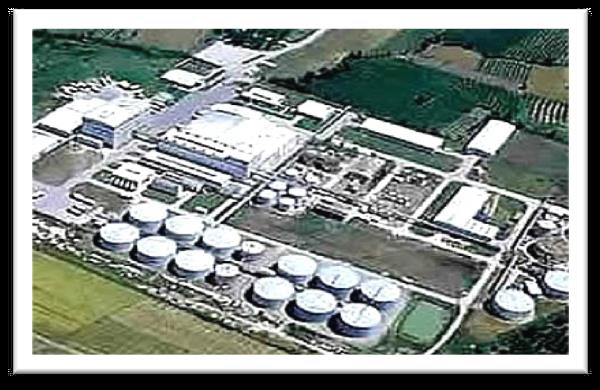 15.04.2016
GİRİŞİMCİ FİKRİ GELİŞTİRME / Öğr.Gör. Caner BULUT
24
ÜRETİM/HİZMET PLANI  Kuruluş Yerinin Seçimi
İşletmenin kuruluş bölgesini seçerken aşağıdaki adımların uygulanması gerekir:
Kuruluş yöresinin seçimini etkileyen faktörler belirlenmelidir. 
 Bölge için belirlenen faktörler önemine göre sıralanmalıdır. 
 Belirlenen faktörler bölge içindeki yörelere göre etkinlik sırasına konulmalıdır.
15.04.2016
GİRİŞİMCİ FİKRİ GELİŞTİRME / Öğr.Gör. Caner BULUT
25
ÜRETİM/HİZMET PLANI  Kuruluş Yerinin Seçimi
En uygun kuruluş yöresi hakkında kesin kararı işletmenin üst düzeydeki yöneticileri vermelidir. 
Yöre seçimi, optimum kuruluş yeri seçimi kararının en karmaşık aşamasıdır. Yöre seçimini etkileyen faktör çok sayıda olduğu gibi bunların ölçümü de oldukça zordur. 
 En uygun yöreler aday olarak seçilmeli ve toplam maliyetler ile gelir toplamı karşılaştırılarak en uygun kuruluş yöresi belirlenmelidir
15.04.2016
GİRİŞİMCİ FİKRİ GELİŞTİRME / Öğr.Gör. Caner BULUT
26
ÜRETİM/HİZMET PLANI / Üretim İçin Gerekli Makine, Ekipman, İş Yeri Tedarik Etme Yolları ve Maliyetleri
Makine ve ekipman seçiminde girişimcinin göz önünde bulundurması gereken faktörler genel olarak şöyle sıralanabilir: 
 Üretim kapasitesi 
 Sağladığı ürün çeşitliliği 
 Sahip olduğu farklı fonksiyonlar 
 İşgücü ihtiyacı 
 Kullanım özellikleri 
 Üretimde kullanabilen girdi malzemelerinin özellikleri
15.04.2016
GİRİŞİMCİ FİKRİ GELİŞTİRME / Öğr.Gör. Caner BULUT
27
ÜRETİM/HİZMET PLANI / Üretim İçin Gerekli Makine, Ekipman, İş Yeri Tedarik Etme Yolları ve Maliyetleri
İşletme döneminde gerekli olan bakım ve onarım çalışmaları 
 Servis sağlanabilirliği 
 Yardımcı makine ekipman ihtiyacı enerji girdileri ve tüketim düzeyi 
 Teknolojik düzeyi ve teknolojisinin beklenen geçerlilik süresi 
 Üretildiği ülke 
 İthal makine ise ülkemizdeki temsilci firmanın özellikleri
15.04.2016
GİRİŞİMCİ FİKRİ GELİŞTİRME / Öğr.Gör. Caner BULUT
28
ÜRETİM/HİZMET PLANI / Kalite Standartları ve Kalite Geliştirme
Kalite standartları ucuzluğa yol açar,tüketicinin can ve mal güvenliğini korur. Karşılaştırma ve seçme kolaylığı sağlar, Standardizasyon, tüketicinin korunmasına yönelik olarak sağlıklı bir çevre oluşmasına yardımcı olur,sipariş alım işlerini kolaylaştırarak alıcıların fiyat aldanmalarını önler.
15.04.2016
GİRİŞİMCİ FİKRİ GELİŞTİRME / Öğr.Gör. Caner BULUT
29
ÜRETİM/HİZMET PLANI / Fikri Sınai Mülki Haklar
Toplumun ekonomik, kültürel ve sosyal açılardan kalkınması fikir üretimine bağlıdır. Fikir ürünleri toplumun sermayesidir. Fikri üretim, diğer üretimlerin adeta lokomotifidir. Üretemeyen sadece tüketen toplumlar, bir süre sonra üreten toplumların tutsağı hâline gelir.

Fikri Mülkiyet 

Sınaî Mülkiyet
15.04.2016
GİRİŞİMCİ FİKRİ GELİŞTİRME / Öğr.Gör. Caner BULUT
30
3.YÖNETİM VE ORGANİZASYON PLANI
15.04.2016
GİRİŞİMCİ FİKRİ GELİŞTİRME / Öğr.Gör. Caner BULUT
31
YÖNETİM VE ORGANİZASYON PLANI / Organizasyon Şeması
Organizasyon şeması, kuruluşların üst yönetimden başlayarak bir kuruluşta kimin kime bağlı olarak çalıştığını ve işletmedeki hiyerarşiyi gösterir şematik görsel ifadeler olarak tanımlanmaktadır.
15.04.2016
GİRİŞİMCİ FİKRİ GELİŞTİRME / Öğr.Gör. Caner BULUT
32
YÖNETİM VE ORGANİZASYON PLANI / Organizasyon Şeması
İyi düzenlenmiş bir organizasyon şeması; 
İşlerin uzmanlaşması ve bölünmesini, 
 Sorumluluk ve ilişkilerini, 
 Yetki göçerilmesi yollarını, 
 Koordinasyon ve entegrasyon noktalarını, 
 Kimin hangi iş ve mevkiye sahip olduğunu belirtmelidir.
15.04.2016
GİRİŞİMCİ FİKRİ GELİŞTİRME / Öğr.Gör. Caner BULUT
33
YÖNETİM VE ORGANİZASYON PLANI / Görev Tanımlarını Hazırlama
İş analizinin bir uzantısı olan görev tanımları, işin organizasyon içindeki yerini ve önemini belirler. Görev tanımları iş analizi ile elde edilen bilgilerin sistematik ve bilinçli bir şekilde sunulmasıdır.
15.04.2016
GİRİŞİMCİ FİKRİ GELİŞTİRME / Öğr.Gör. Caner BULUT
34
YÖNETİM VE ORGANİZASYON PLANI / Görev Tanımlarını Hazırlama
Görev tanımının amaçları şunlardır: 
 İşin yapılma amacını belirlemek 
 Gerekli olan yetenek ve sorumlulukları saptamak 
 İşin diğer işlerle ilişkisini belirlemek 
 İş şartlarını çalışanlar açısından belirli hâle getirmek
15.04.2016
GİRİŞİMCİ FİKRİ GELİŞTİRME / Öğr.Gör. Caner BULUT
35
YÖNETİM VE ORGANİZASYON PLANI / Öz Geçmiş Hazırlama
Öz geçmiş (CV) yazımında yer alan öncelikli başlıklar şöyledir: 
Kariyer Hedefi 
Kişisel Bilgiler 
Eğitim Bilgileri 
İş/Staj Deneyimi
Beceriler 
Eğitimler/Sertifikalar 
Referanslar
15.04.2016
GİRİŞİMCİ FİKRİ GELİŞTİRME / Öğr.Gör. Caner BULUT
36
YÖNETİM VE ORGANİZASYON PLANI / İş Hukukunun Temel Kavramları ve İlkeleri
İş hukukuna yön veren, bu hukuk dalının gelişmesini sağlayan ve yine bu hukuk dalının uygulanmasını ve denetlenmesini sağlayan bazı temel ilke ve düşünceler vardır. Bunlar özetle; 
İşçinin korunması ilkesi
İşçi lehine yorum ilkesi: 
İşçinin kişiliğinin tanınması: 
İşçilerin yönetime katılması 
Bireysel hukukun toplu hukuka dönüşmesi 
Toplu iş hukukunda tarafların özerkliği
15.04.2016
GİRİŞİMCİ FİKRİ GELİŞTİRME / Öğr.Gör. Caner BULUT
37
4. FİNANSAL PLAN
15.04.2016
GİRİŞİMCİ FİKRİ GELİŞTİRME / Öğr.Gör. Caner BULUT
38
FİNANSAL PLAN  / Finansal Okuryazarlık
Finansal okuryazarlık, gündelik yaşamda kullanılan finansal terimlerin seçiminde bilgi temelli kararlar verebilmeyi sağlayan yeterlilik düzeyi olarak tanımlanmaktadır.
15.04.2016
GİRİŞİMCİ FİKRİ GELİŞTİRME / Öğr.Gör. Caner BULUT
39
FİNANSAL PLAN  / Finansal Okuryazarlık
Her aşamada finansal okuryazarlık farklı boyuttadır.
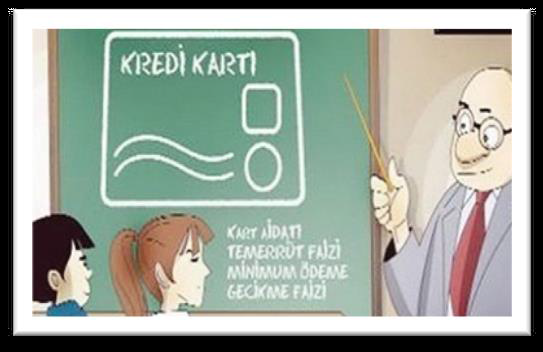 15.04.2016
GİRİŞİMCİ FİKRİ GELİŞTİRME / Öğr.Gör. Caner BULUT
40
FİNANSAL PLAN  / Girişimin Finansman İhtiyacı
Girişimcinin finansman kaynağını seçimi aşamasında seçilen finansman kaynağının; 
 İşletmenin amaçlarını gerçekleştirilmesine hizmet etmesi (kaynakların etkin ve verimli kullanılması), 
 İşletmenin değerini artırıcı bir fonksiyona sahip olması gerekir.
15.04.2016
GİRİŞİMCİ FİKRİ GELİŞTİRME / Öğr.Gör. Caner BULUT
41
FİNANSAL PLAN  / Borç Öz Sermaye Bileşimi (Finansal Yapı)
Toplam sermaye = borç + öz sermaye
15.04.2016
GİRİŞİMCİ FİKRİ GELİŞTİRME / Öğr.Gör. Caner BULUT
42
FİNANSAL PLAN  / Borç Öz Sermaye Bileşimi (Finansal Yapı)
Finansal yapı ile sermaye yapısı birbirinden farklıdır. Bu fark şöyle açıklanabilir: Finansal yapı, bilançonun pasif olan tüm yapısıdır, sermaye yapısı ise uzun süreli borçlar ile özsermayeden oluşur. Bir firmanın sermaye yapısı, uzun süreli finansal borçlar ve özsermayeden oluşan sürekli fonlama olarak tanımlanmaktadır. Kısa süreli finansal borçlar, sürekli bir fon olarak kullanılıyorsa bu kaynağın da sermaye yapısı içinde algılanması gerekir.
15.04.2016
GİRİŞİMCİ FİKRİ GELİŞTİRME / Öğr.Gör. Caner BULUT
43
FİNANSAL PLAN  / Finansman Kaynakları
İşletmeler fonları iki kaynaktan temin edebilmektedir. 
 Birinci fon kaynağı işletme sahip ve sahiplerinin verdikleri özkaynak niteliğindeki fonlardır. 
 İkincisi ise 3. şahıslardan borçlanma yoluyla temin edilen fonlardır. Özkaynak niteliğinde sağlanan fonlar karşılığında işletmenin herhangi bir sabit ödeme yükümlülüğü olmamaktadır. İç kaynaklar işletmeler elde ettikleri net kârı ortaklarına kâr payı olarak dağıtmayıp yeniden işletmeye yatırarak da fon temin edebilir.
15.04.2016
GİRİŞİMCİ FİKRİ GELİŞTİRME / Öğr.Gör. Caner BULUT
44
FİNANSAL PLAN  / Finansman Kaynakları
Kısa vadeli finansman kaynakları aşağıda sıralanmıştır:
 Ticari borçlar
Müşteri avansı
Kısa vadeli banka kredileri 
Borçlu cari hesap 
Faktoring 
Barter
15.04.2016
GİRİŞİMCİ FİKRİ GELİŞTİRME / Öğr.Gör. Caner BULUT
45
FİNANSAL PLAN  / Çalışma Sermayesi Yönetimi
İşletmenin tam kapasiteyle çalışması, üretimin kesintisiz devam edebilmesini, iş hacminin genişletilebilmesini, yükümlülüklerinin karşılanamama riskinin azalmasını, borçların zamanında ödenmesini, kredi değerliliğinin artmasını, olağanüstü durumların mali durumu olumsuz etkilememesini, faaliyetlerin kârlı ve verimli şekilde yürütülmesini sağlamaktan kaynaklanır.
15.04.2016
GİRİŞİMCİ FİKRİ GELİŞTİRME / Öğr.Gör. Caner BULUT
46
FİNANSAL PLAN  / Çalışma Sermayesi Yönetimi
Çalışma sermayesinin yetersizliğini gidermek için alınacak tedbirler aşağıda sıralanmıştır: 
 Uzun süreli kaynak sağlamak 
 Yeni krediler bulmak 
 Satış fiyatlarını yeniden ayarlamak 
 Alacak ve stok devir hızını arttırmak 
 Üretim kapasitesini etkilemeyecek biçimde duran varlıkları azaltmak 
 Kısa vadeli borçları konsolide etmek(ertelemek) 
 Ödenmiş sermayeyi arttırmak
15.04.2016
GİRİŞİMCİ FİKRİ GELİŞTİRME / Öğr.Gör. Caner BULUT
47
FİNANSAL PLAN  / Çalışma Sermayesi Yönetimi
Nakit Yönetimi
Alacak Yönetimi
Stok Yönetimi
15.04.2016
GİRİŞİMCİ FİKRİ GELİŞTİRME / Öğr.Gör. Caner BULUT
48
FİNANSAL PLAN  / Satışları Tahmin Etme
Genel olarak satış tahmin yöntemleri aşağıdaki şekilde sınıflandırılmaktadır: 
 Yargısal yöntemler 
 Özel amaçlı yöntemler 
 İstatistiksel yöntemler 
 Birleşik yöntemler
15.04.2016
GİRİŞİMCİ FİKRİ GELİŞTİRME / Öğr.Gör. Caner BULUT
49
FİNANSAL PLAN  / Başa Baş Noktası
Üretim miktarı, maliyet akışları ve satış gelirleri arasındaki ilişkilere dayanarak Giderler = Gelirler olduğu faaliyet düzeyini gösterir. 

Kâr ve zararın sıfır olduğu bu noktaya, sıfır kâr noktası, ölü nokta, kâra geçiş noktası gibi adlar da verilir.
15.04.2016
GİRİŞİMCİ FİKRİ GELİŞTİRME / Öğr.Gör. Caner BULUT
50
FİNANSAL PLAN  / Kârlılık Hesaplamaları
Bir işletmede işletmenin dönem sonu kâr ve zarar durumu ortaya koyan, kâr veya zararın ortaya çıkışını yol açan gelirleri ve giderleri ve kayıpları özetleyen hesap olarak bilinmektedir. İşletmenin kâr ve gelirleri bu hesabın alacak tarafına, zarar ve giderleri ise borç tarafına kaydedilir.
15.04.2016
GİRİŞİMCİ FİKRİ GELİŞTİRME / Öğr.Gör. Caner BULUT
51
5. RİSK ANALİZİ VE DEĞERLENDİRME
15.04.2016
GİRİŞİMCİ FİKRİ GELİŞTİRME / Öğr.Gör. Caner BULUT
52
RİSK ANALİZİ VE DEĞERLENDİRME / Senaryo Analizi
Senaryo analizi gerçekleştiğinde büyük tutarlı zararlara yol açan, beklenmeyen ve sıra dışı operasyonel risklerin değerlendirilmesinde kullanılan bir yöntemdir. Senaryo analizleri hazırlanırken bankanın operasyonel risk profili öznel kriterler çerçevesinde analiz edilir.
15.04.2016
GİRİŞİMCİ FİKRİ GELİŞTİRME / Öğr.Gör. Caner BULUT
53
RİSK ANALİZİ VE DEĞERLENDİRME / Risk Analizi
Risk analizi, stratejik kararlarda ele alınan değişkenle ilgili olan riskin kapsamlı olarak anlaşılmasını sağlayan yöntemlerin bütünüdür.
15.04.2016
GİRİŞİMCİ FİKRİ GELİŞTİRME / Öğr.Gör. Caner BULUT
54
RİSK ANALİZİ VE DEĞERLENDİRME / Risk Analizi
Risk analiz yöntemlerinin özellikleri aşağıdaki gibi sıralanır: 
 Risk ve belirsizlik ortamında karar verme 
 En büyük beklenen değer ölçütü 
 Etkin stratejiler-kayıtsızlık eğrileri ölçütü 
 En büyük olasılık ölçütü 
 Hırs düzeyi ölçütü 
 Modern fayda yaklaşımı 
 Riskten kaçan karar verici 
 Riske giren karar verici 
 Riske karşı kayıtsız karar verici
15.04.2016
GİRİŞİMCİ FİKRİ GELİŞTİRME / Öğr.Gör. Caner BULUT
55